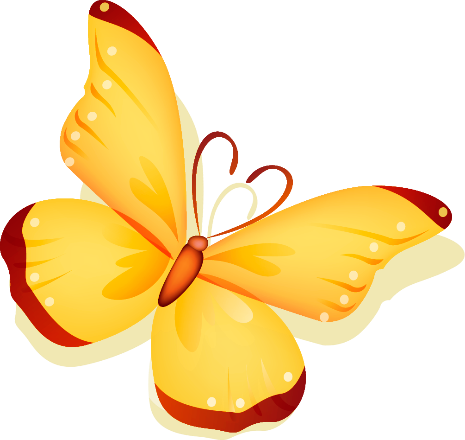 Формирование УУД на уроках чтения через проектную деятельность.
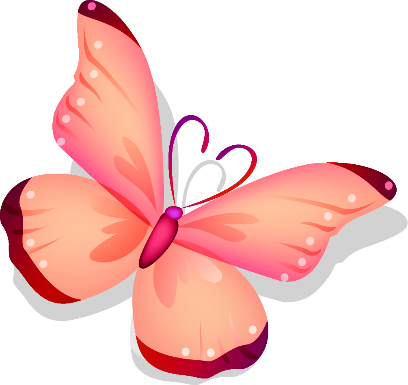 Проект
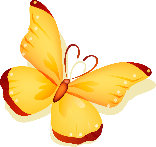 Это план, замысел, в результате которого автор должен получить что- то новое: продукт, программу, модель, книгу, фильм, сценарий и т.д. Проект – одна из форм исследовательской работы.
2
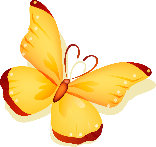 Проект – это способ достижения дидактической цели, которая завершится практическим результатом.
Проект- совокупность учебно-познавательных приёмов.
3
Учебная деятельность строится по принципу
«Все из жизни, все для жизни»
Ребенок тогда будет учиться, когда содержание учения  исходит из реальной детской жизни, а результат такой деятельности можно обязательно применить
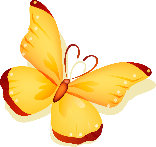 4
Проект – это 6 «П»
Поиск 
информации
Продукт
Планирование
ПРОЕКТ
Презентация
Проблема
Портфолио
Этапы работы
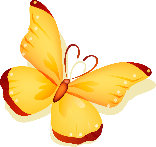 1. Выбор проблемы, определение темы, уточнение целей.
2. Распределение ролей в команде.
3. Самостоятельная работа детей. Сбор       информации.
4. Разработка собственного варианта решения проблемы.
5. Реализация плана действий команд. 
6. Презентация проекта.
7. Рефлексия (анализ).
6
Правила успешной проектной деятельности
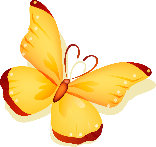 В команде нет лидеров. Все члены команды равны. 
Команды не соревнуются. 
Все члены команды должны получать удовольствие от общения друг с другом и от того, что они вместе выполняют проектное задание. 
Каждый должен получать удовольствие от чувства уверенности в себе. 
Все должны проявлять активность и вносить свой вклад в общее дело. Не должно быть так называемых “спящих” партнеров. 
Ответственность за конечный результат несут все члены команды, выполняющие проектное задание.
7
Виды проектов
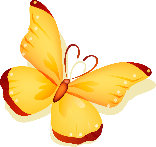 индивидуальные, коллективные 
(парные, групповые);
кооперативные, состязательные, конкурсные;
Моно - предметные, межпредметные,
 сверхпредметные;
непосредственные (твердый или гибкий),
 скрытые;
короткие, средней длительности,  длительные;
информационные,ознакомительные,
 приключенческие, художественные, 
 конструкционные.
8
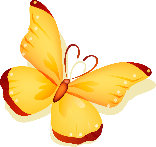 Исследовательские проекты;
Творческие проекты;
Игровые проекты;
Информационные проекты;
Учебно - телекоммуникационные проекты.
9
Результат проектной деятельности
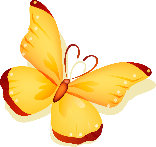 словарик;
морфологический портрет слова;
энциклопедия одного слова;
сборник иллюстраций;
сборники собственных
 творческих  работ;
стенгазета;
видео- или слайд-фильм;
10
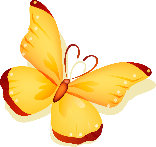 лингвистический анализ текста; 
публикация; 
буклет; 
презентация.
сочинение сказки.
театрализованное 
представление.
книжка-малышка и т.д.
11
Личностные :  генерируют  идеи.
Регулятивные : находят решение, оценивают ход и результаты деятельности, адекватно анализируют свою роль в коллективном труде.
Познавательные : самостоятельно осуществляют поиск необходимой информации.
Коммуникативные : сотрудничают, помогают друг другу, сами получают помощь, отвечают на незапланированные вопросы перед одноклассниками и т.д.
12